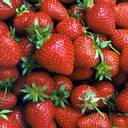 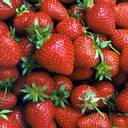 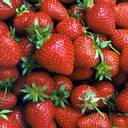 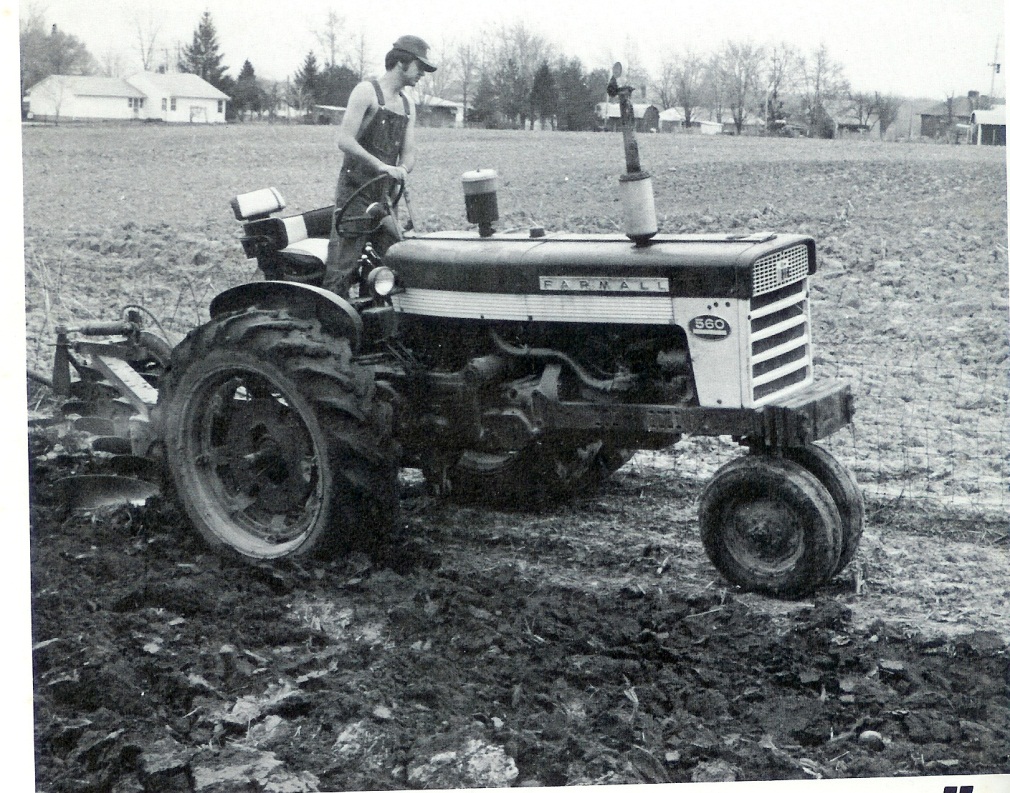 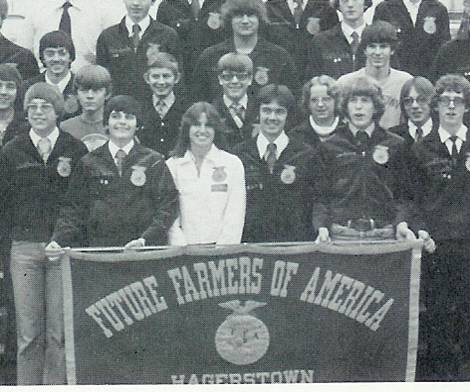 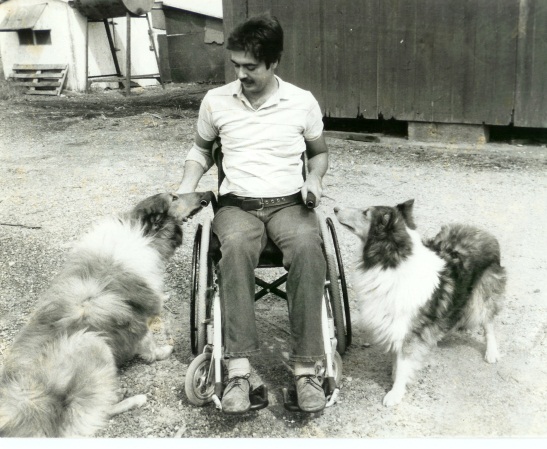 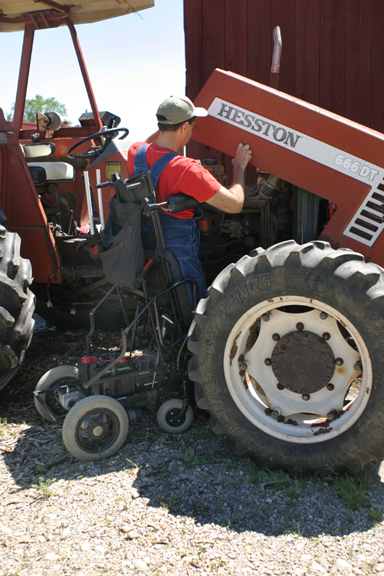 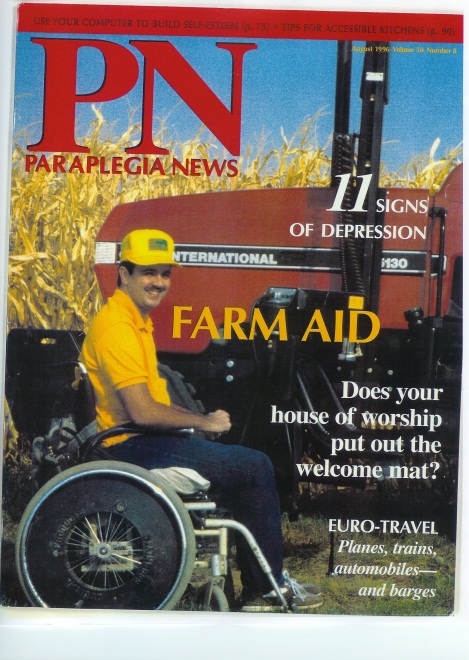 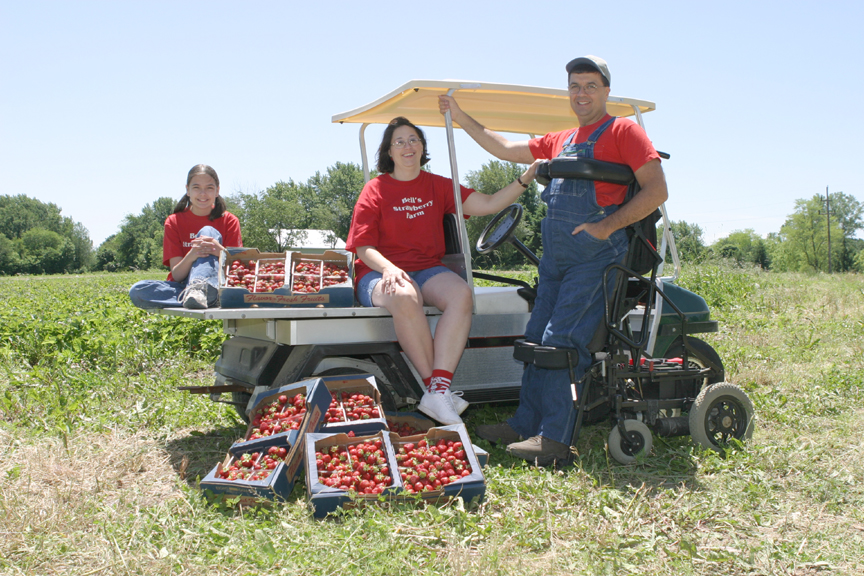 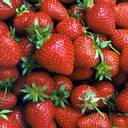 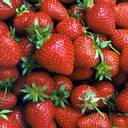 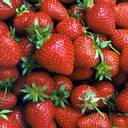 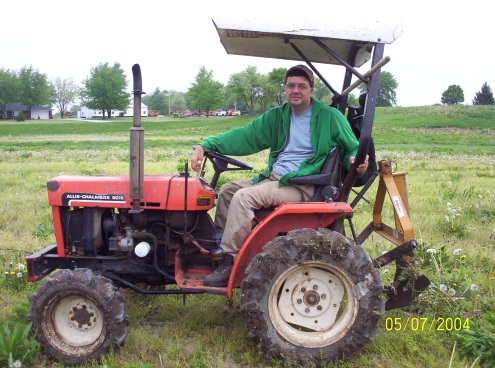 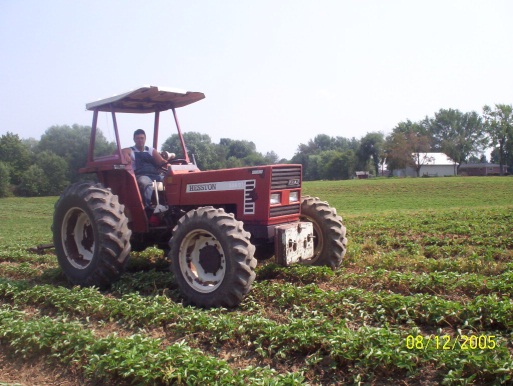 www.EatMoreStrawberries.com
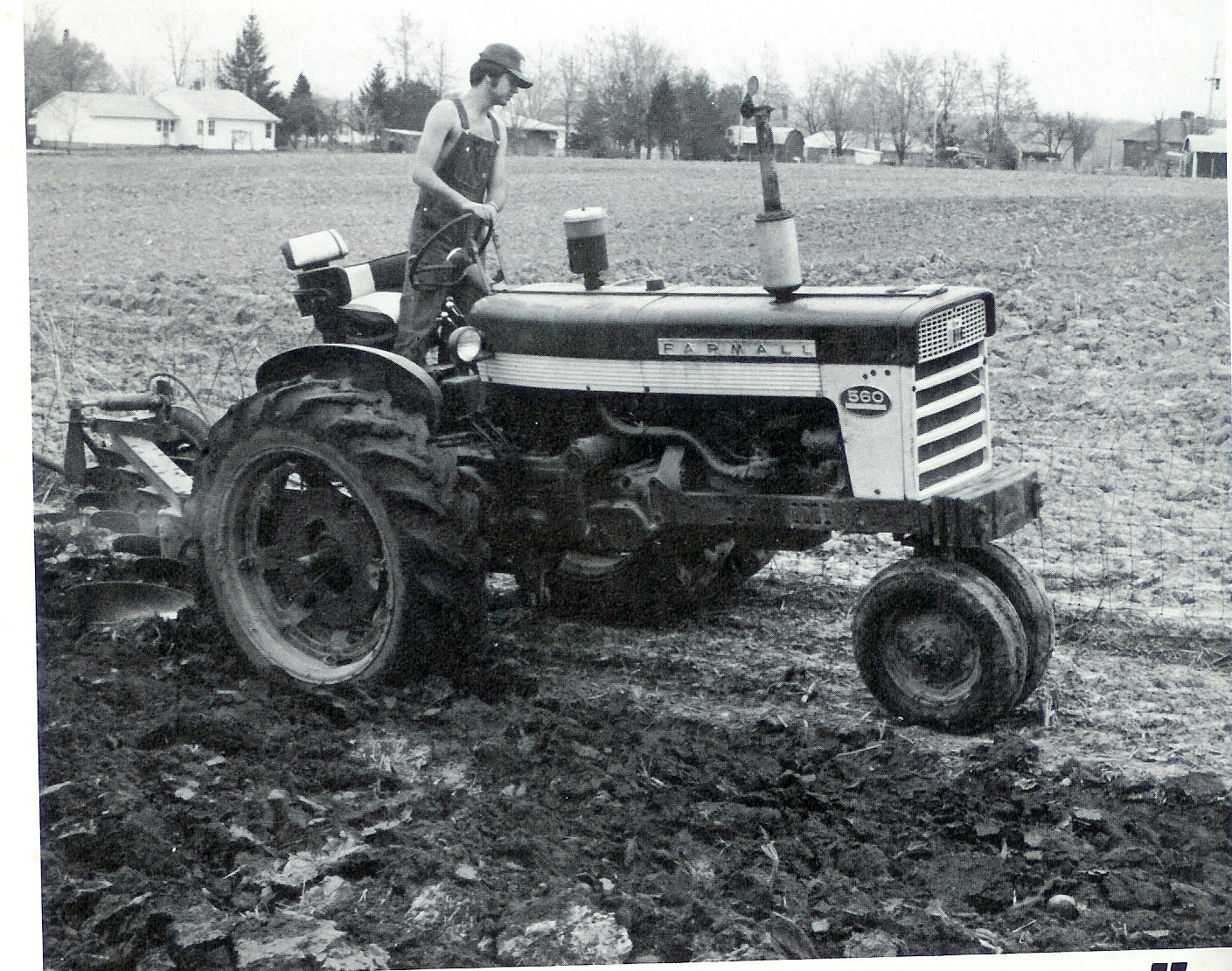 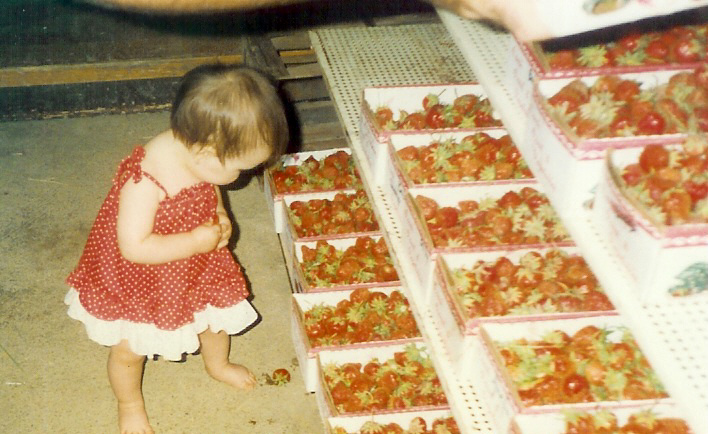 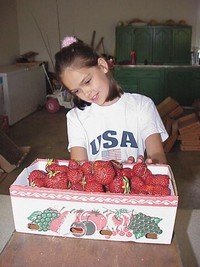 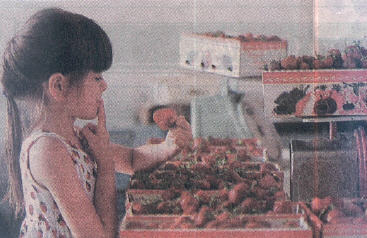 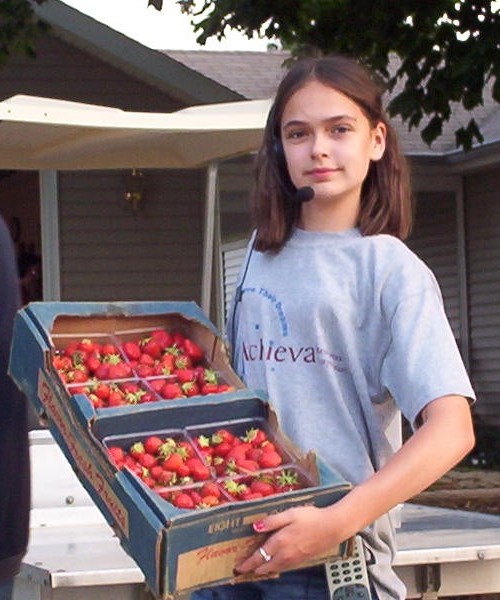 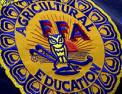 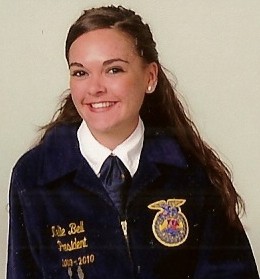 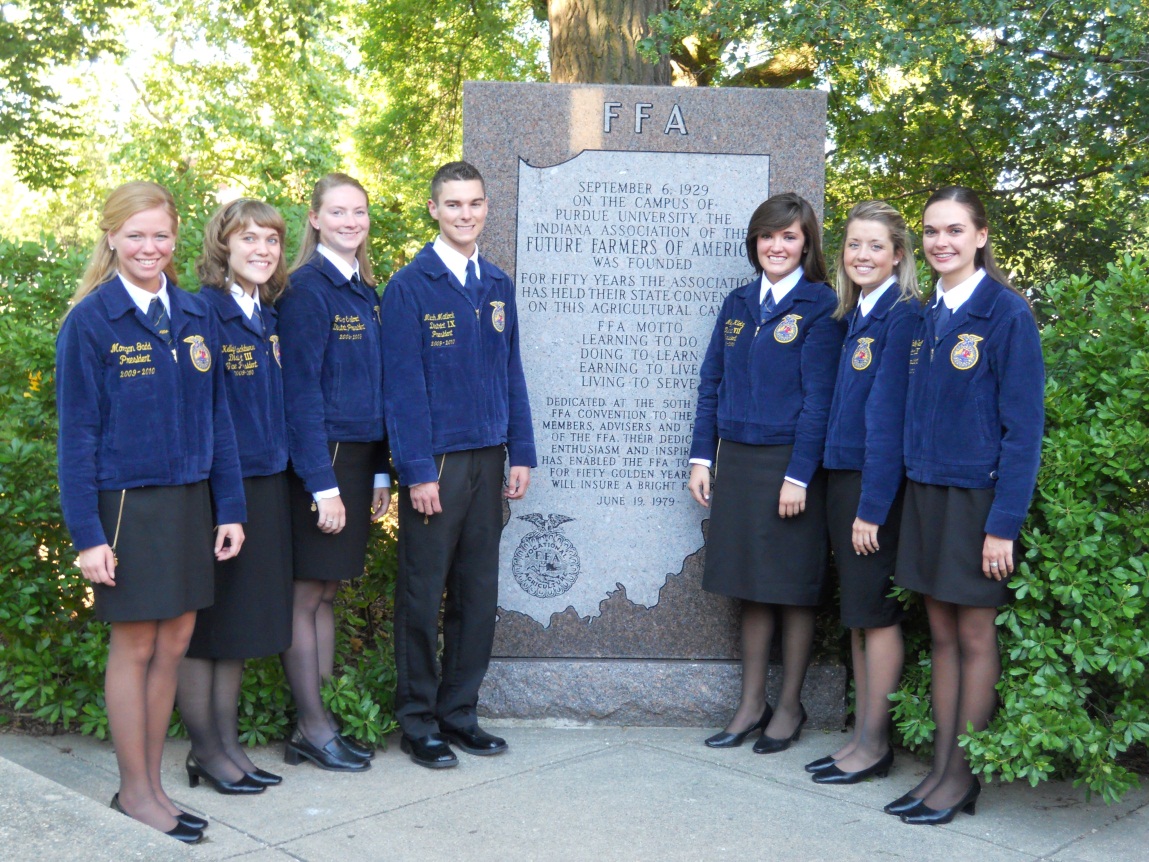 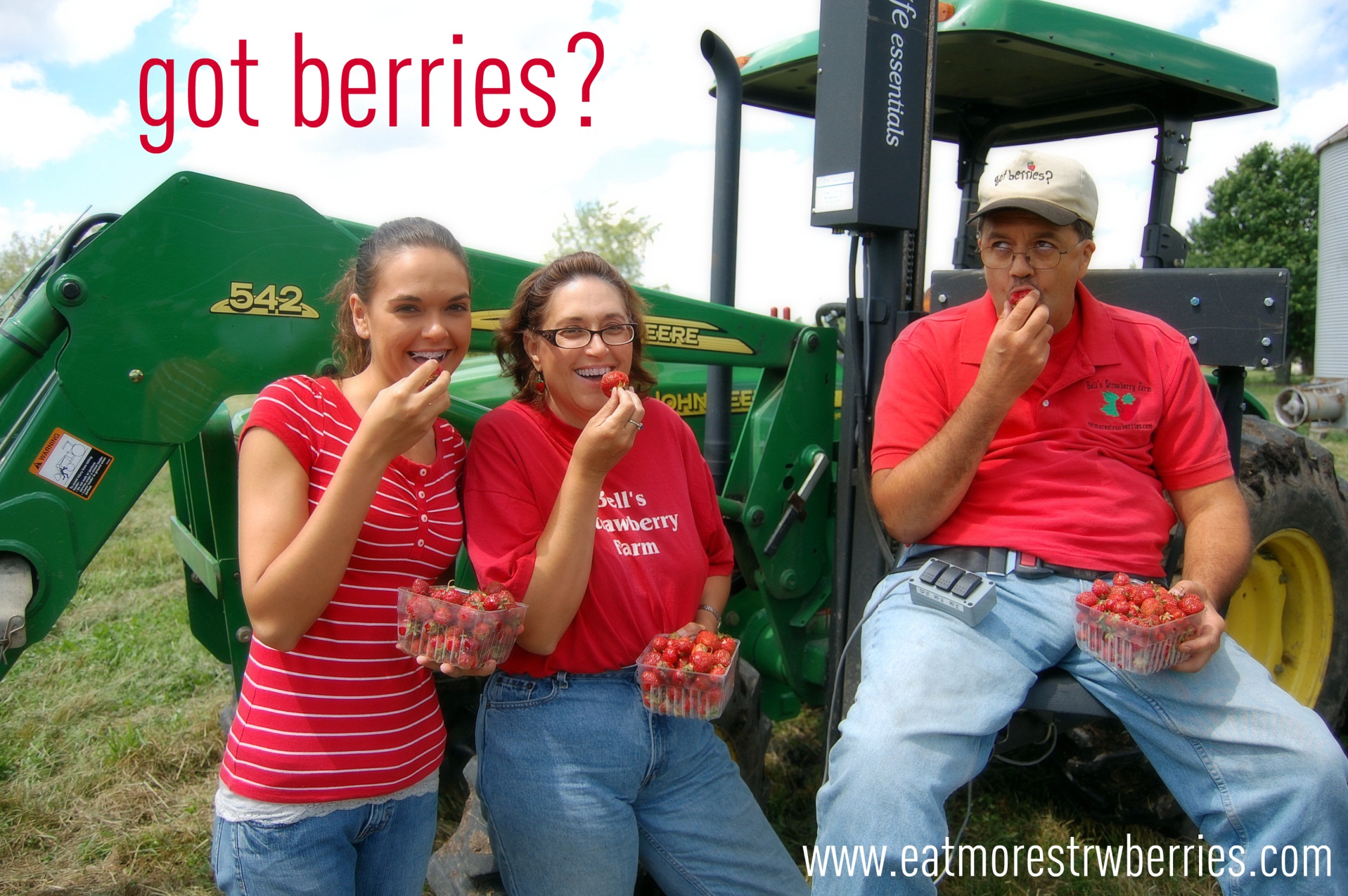 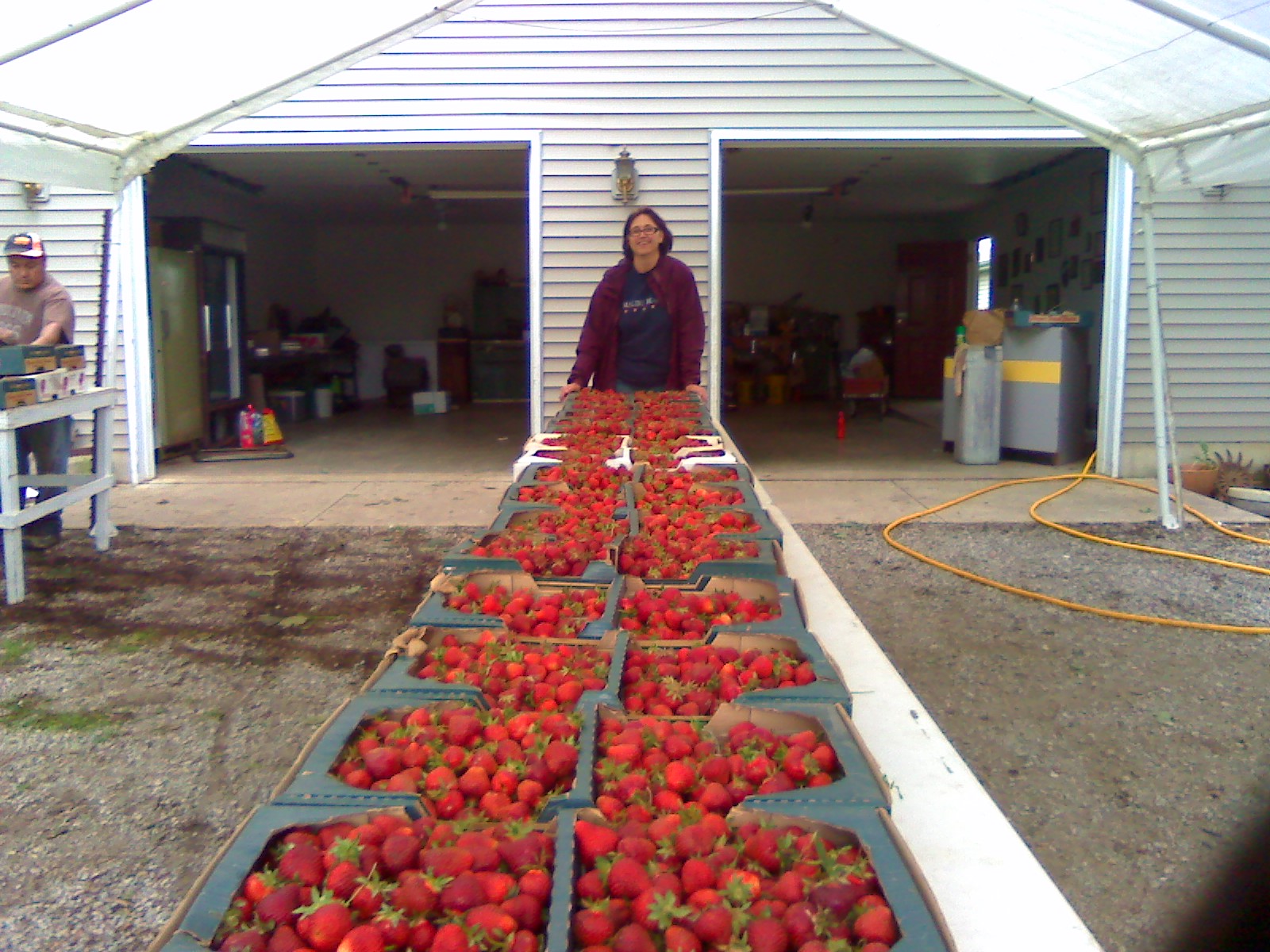 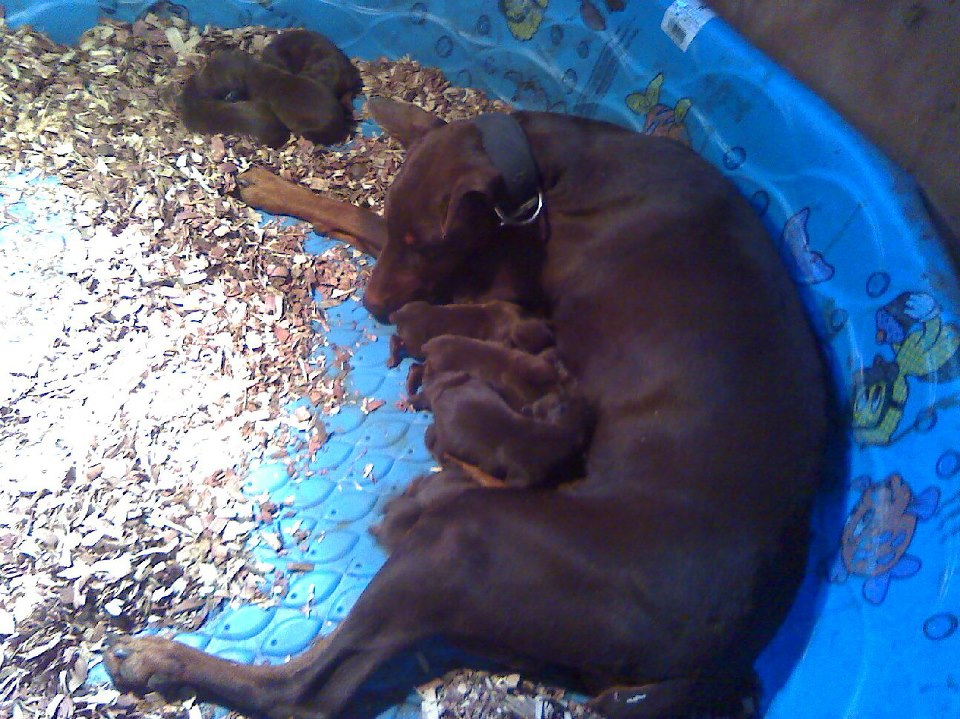 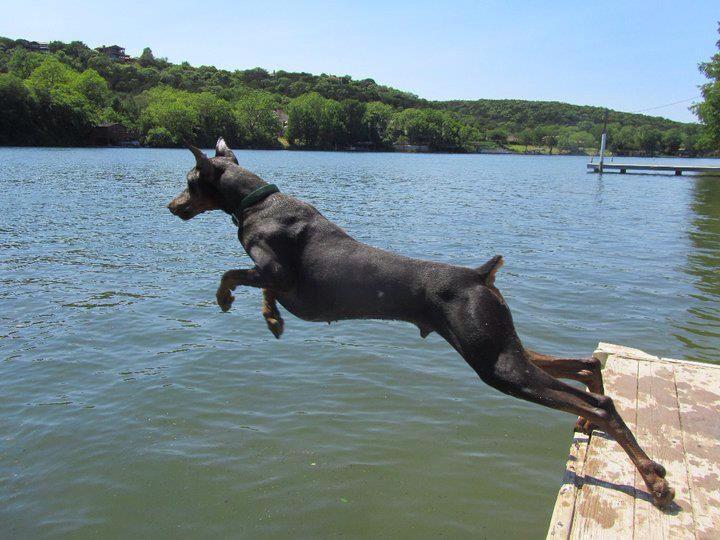 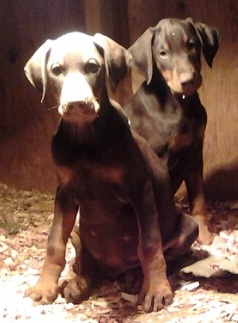 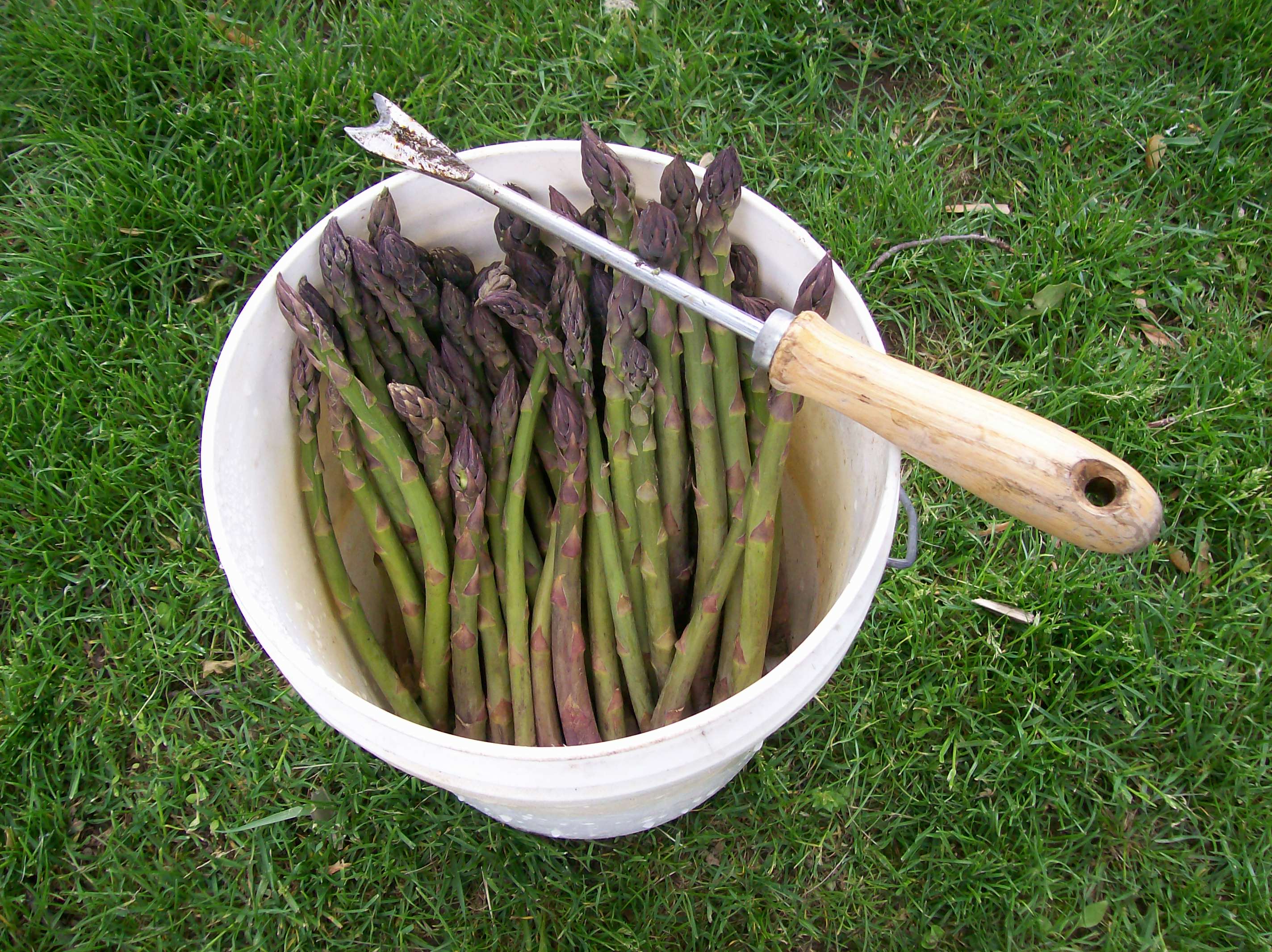 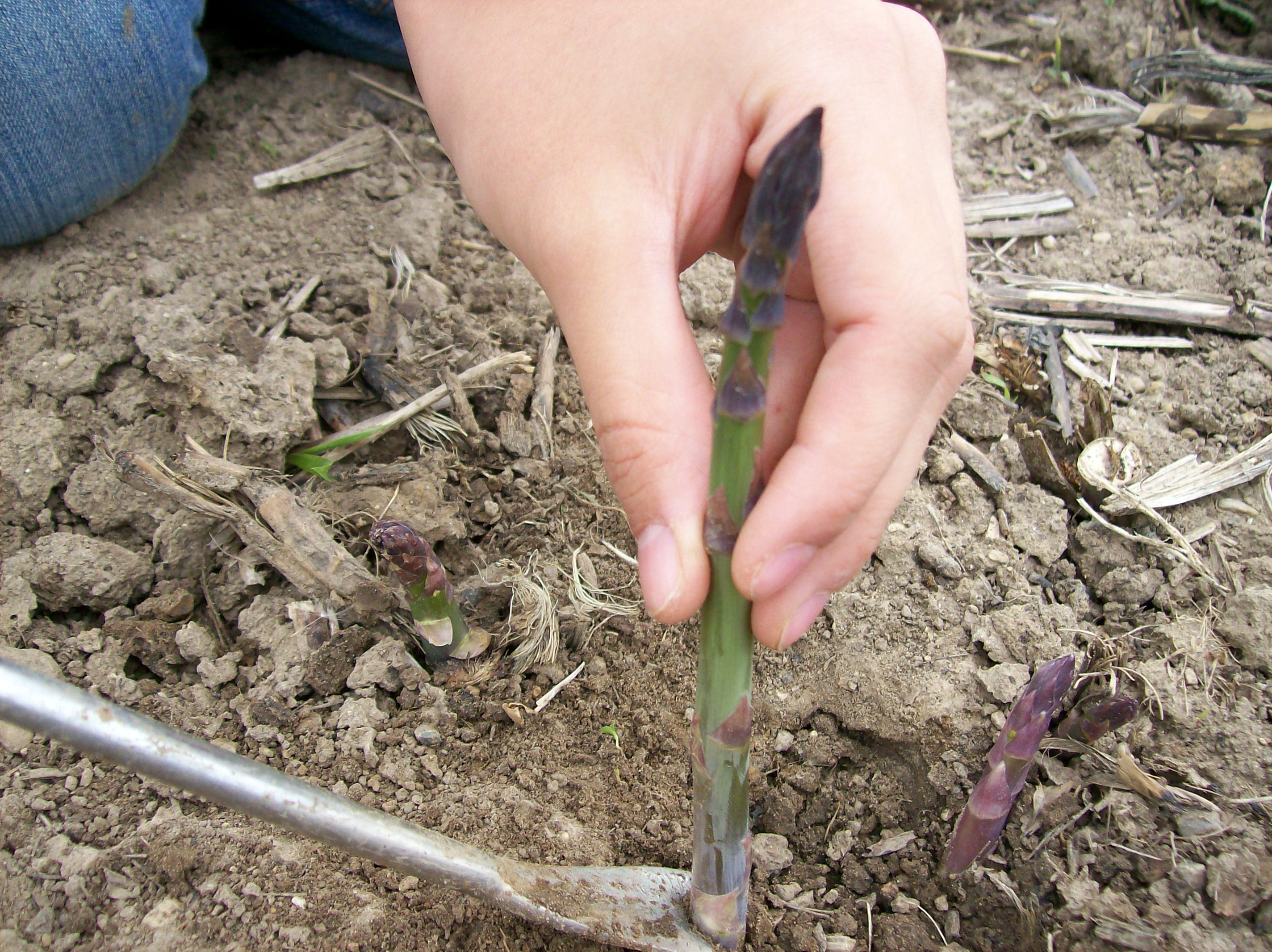 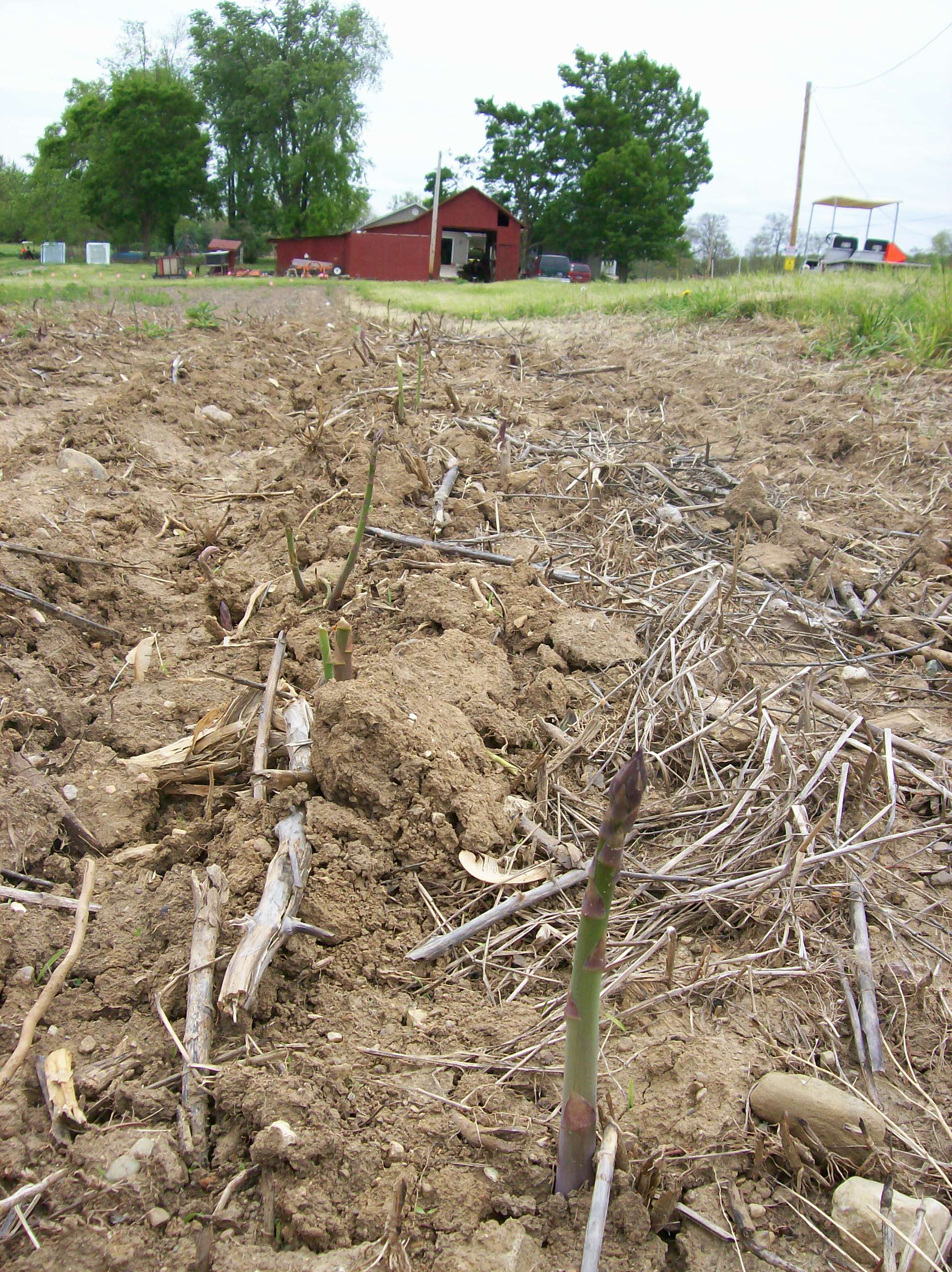 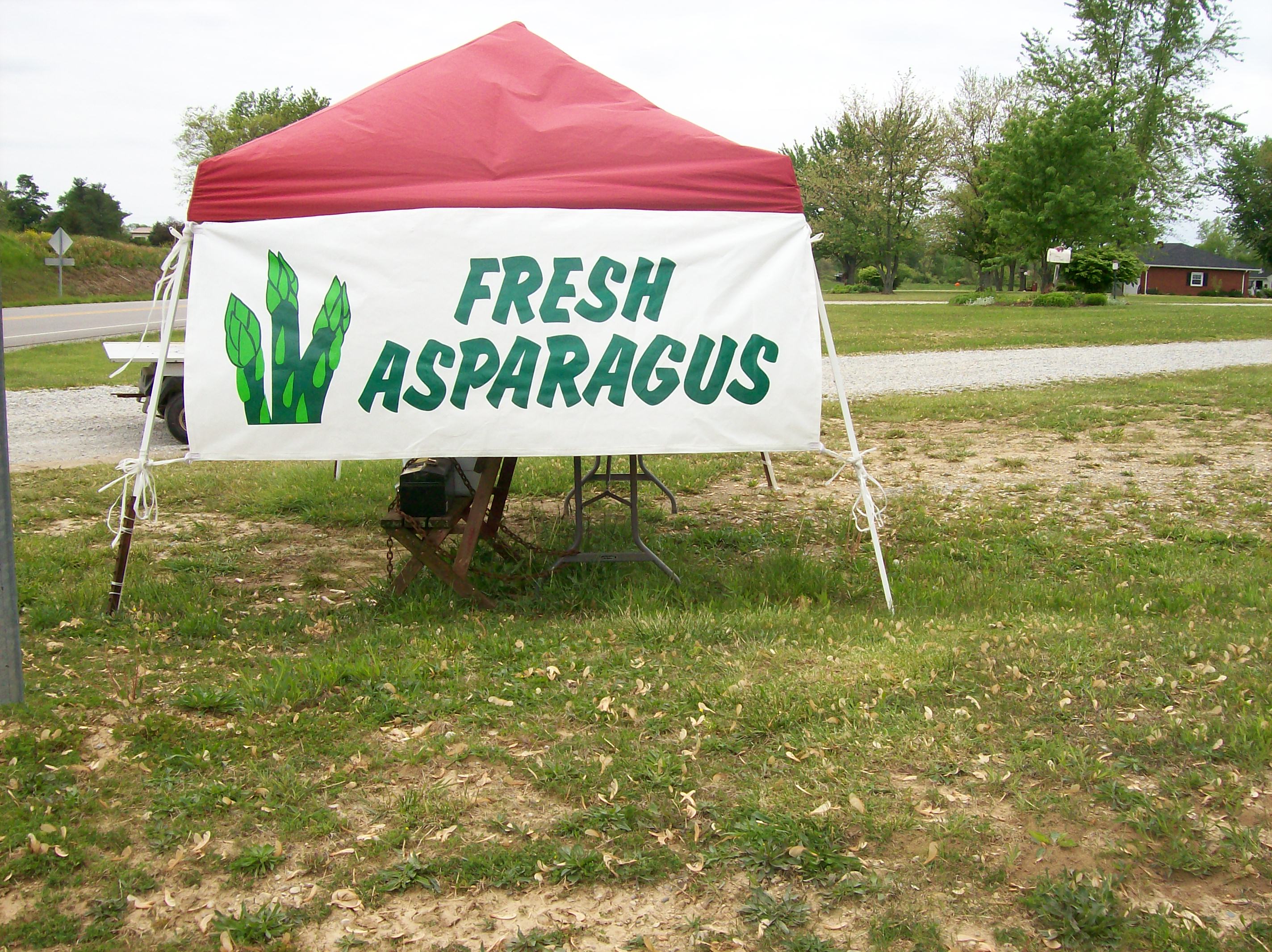 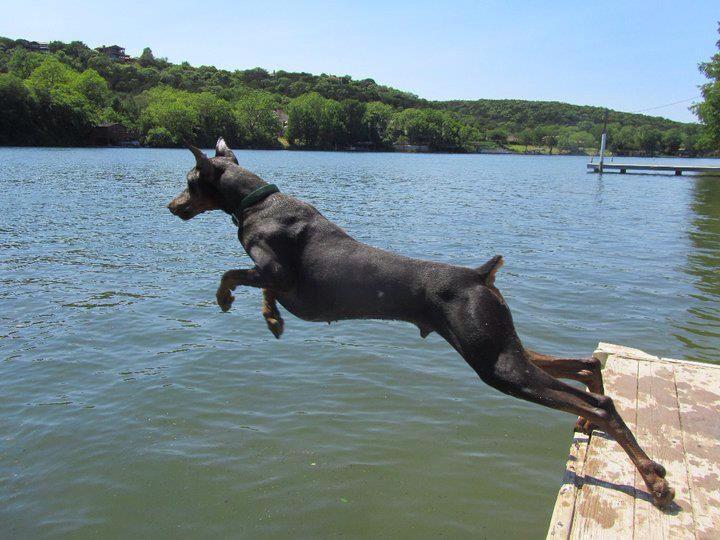 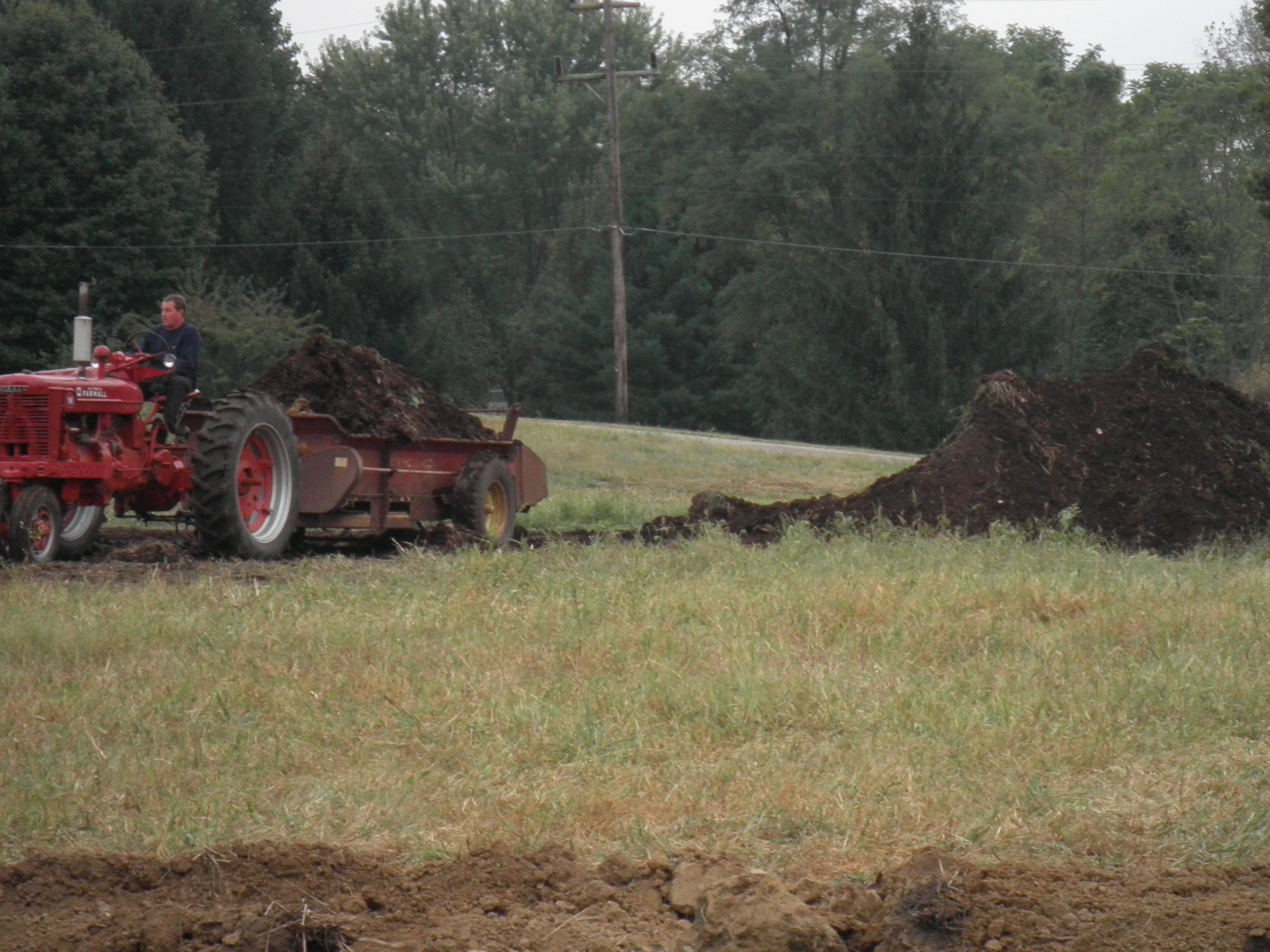 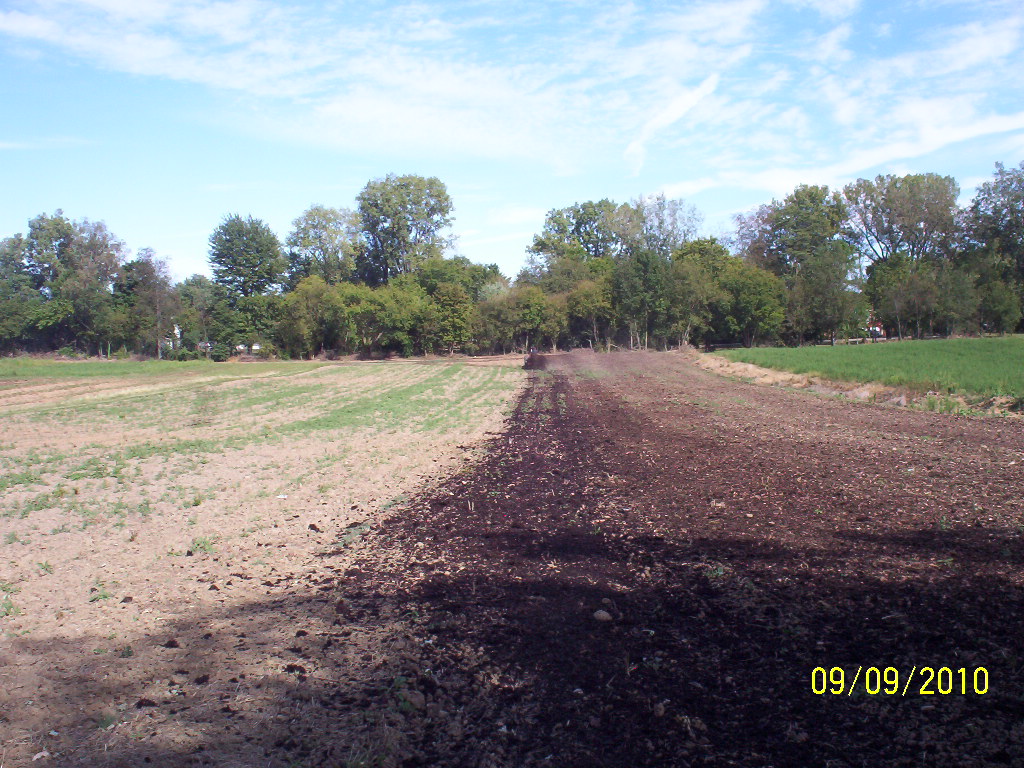 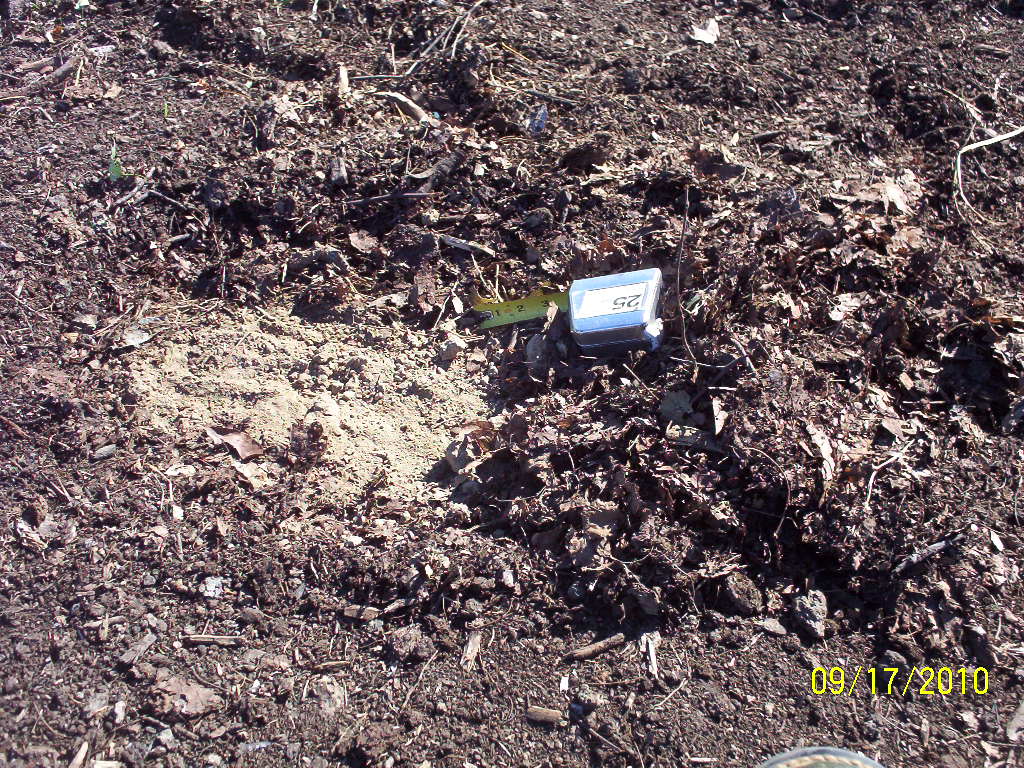 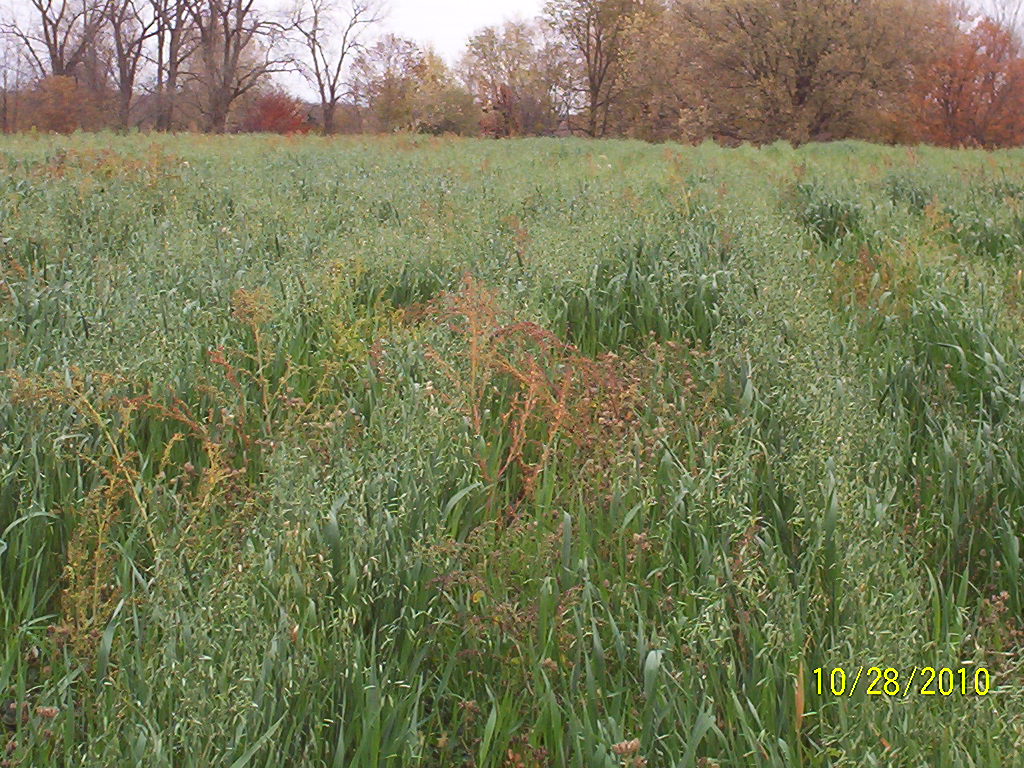 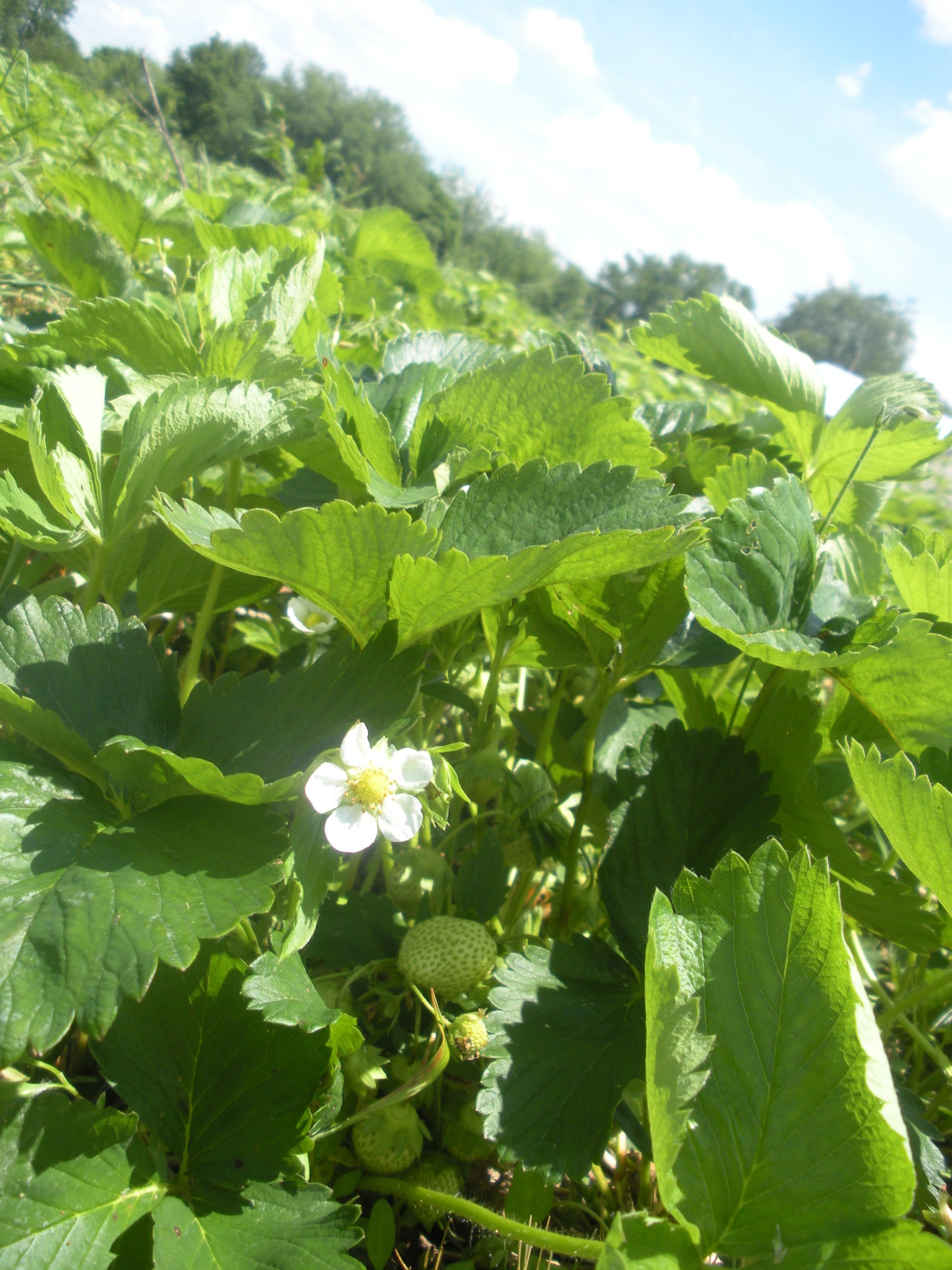 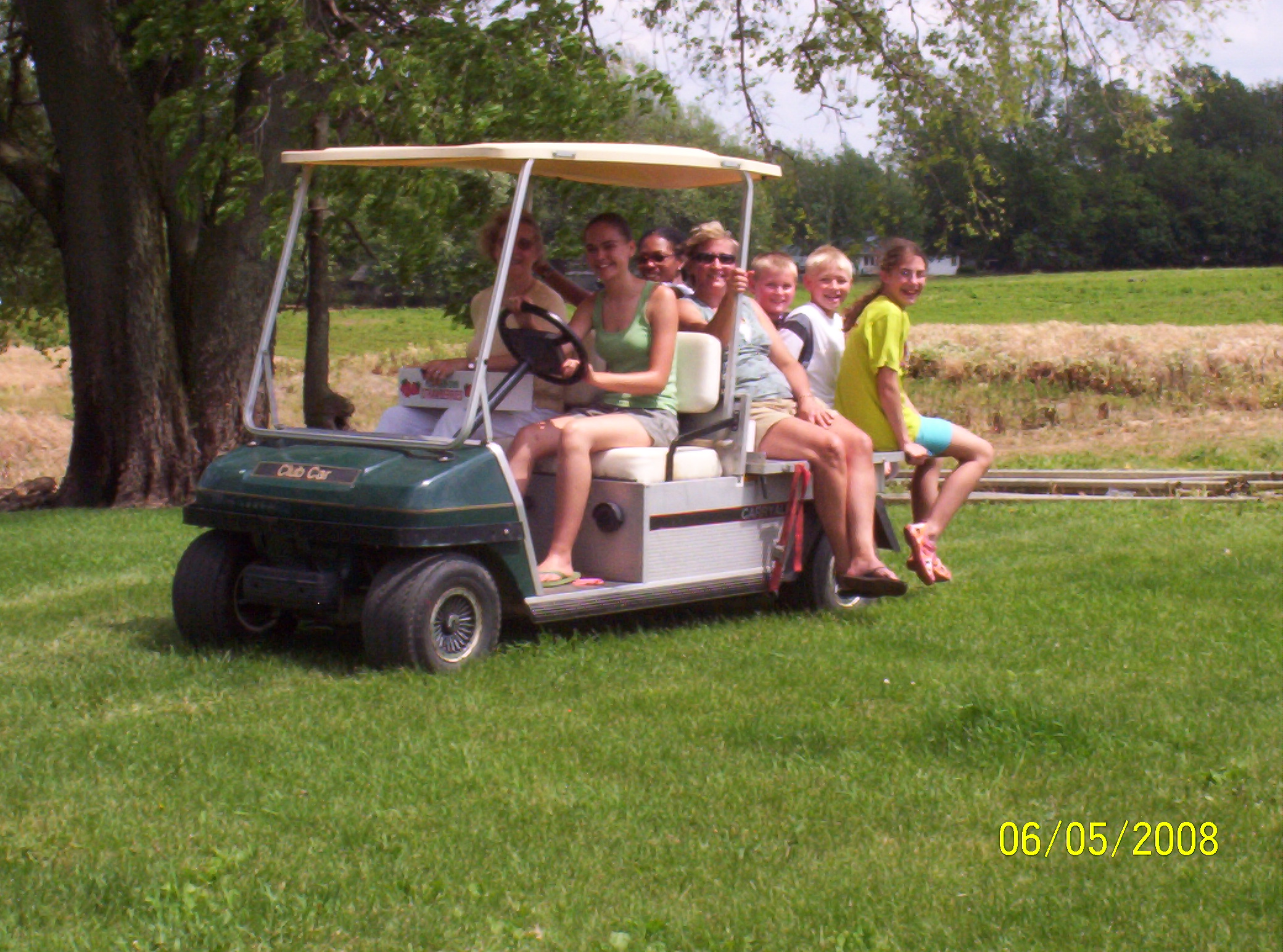 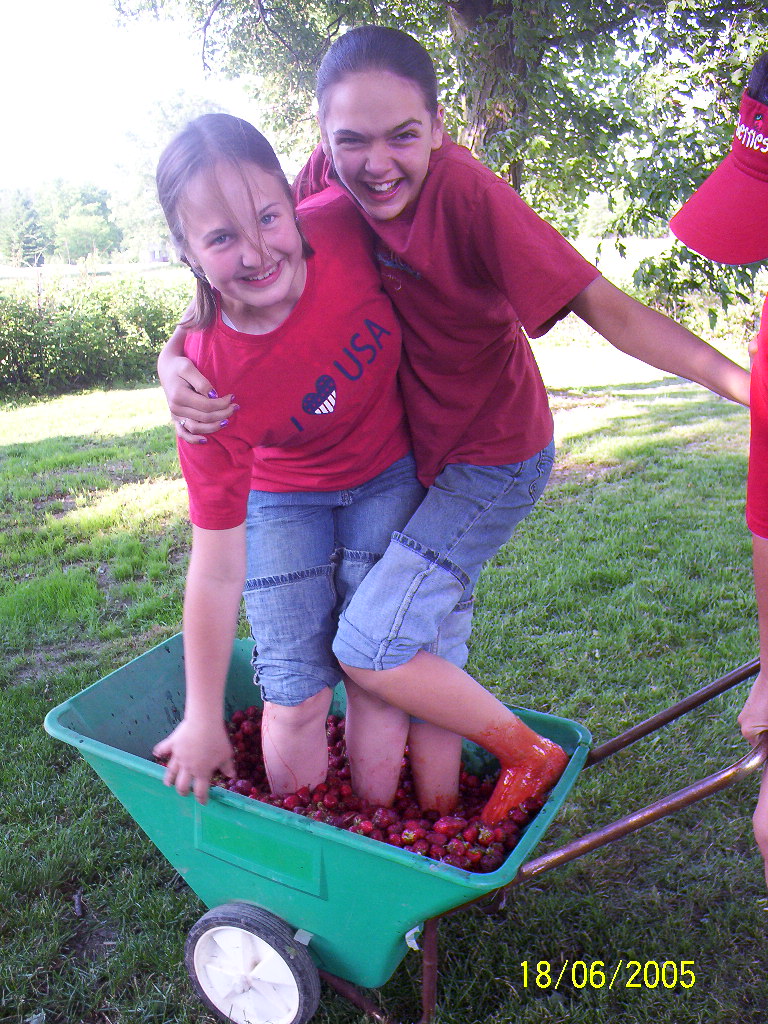 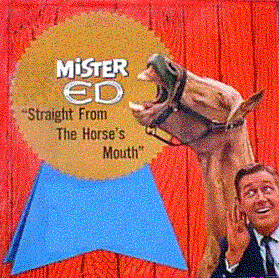 Ask
Q & A
Thank You “Berry” Much
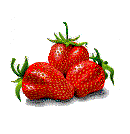 www. Eat More Strawberries .com